При Иване III и Василии III происходит окончательное объединение русских земель 
Иван IV является сыном Ивана III 
Опричнина-термин, относящийся к эпохе правления Ивана IV
Правление Ивана Грозного относится в XVII веку 
Иван Грозный – первый царь в истории Российского государства 
Круг приближенных бояр Ивана Грозного назывался Избранная Рада 
Издание Судебника 1497 года относится к эпохе правления отца Ивана Грозного Василия III 
Европейская Реформация не коснулась Российского государства 
Династия, к которой принадлежал Иван IV носит название Рюриковичей, по имени ее предка князя Рюрика
Тема урока: Социально-экономическое развитие России в XVI в.
План урока:

 Территория и население страны
 Сельское хозяйство
 Города, ремесло и торговля
 Экономика государства в XVI в.
1. Территория и население страны
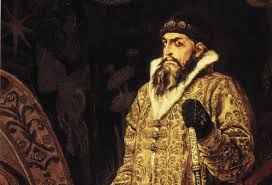 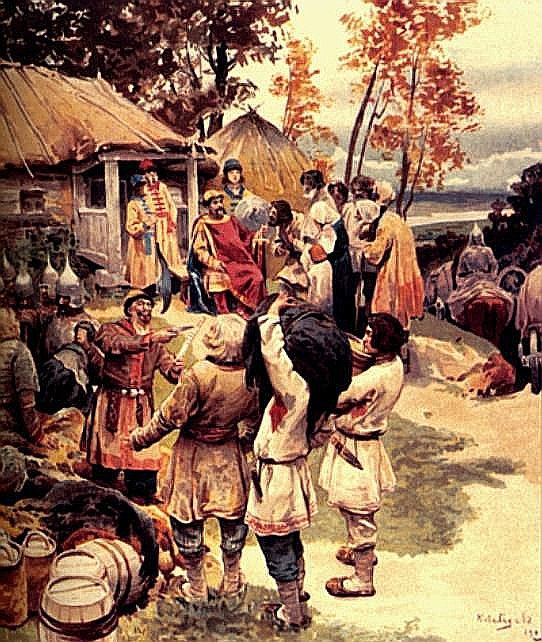 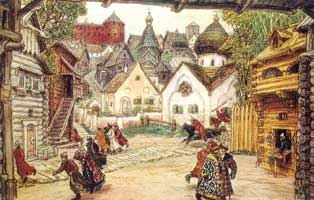 2. Сельское хозяйство.
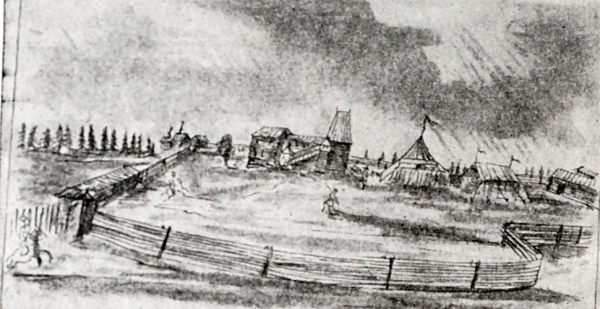 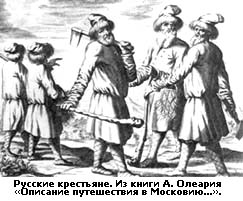 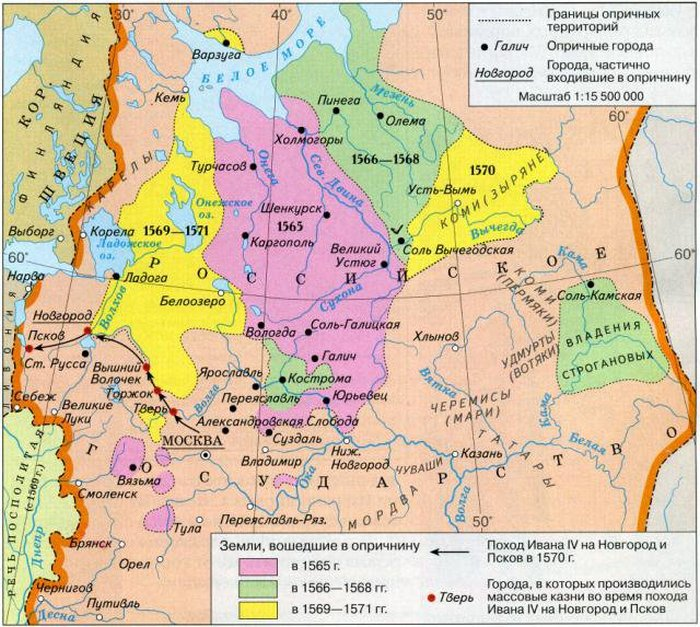 3. Города, ремесло и торговля
3. Города, ремесло и торговля
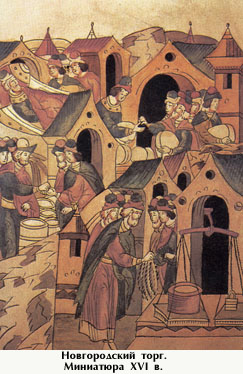 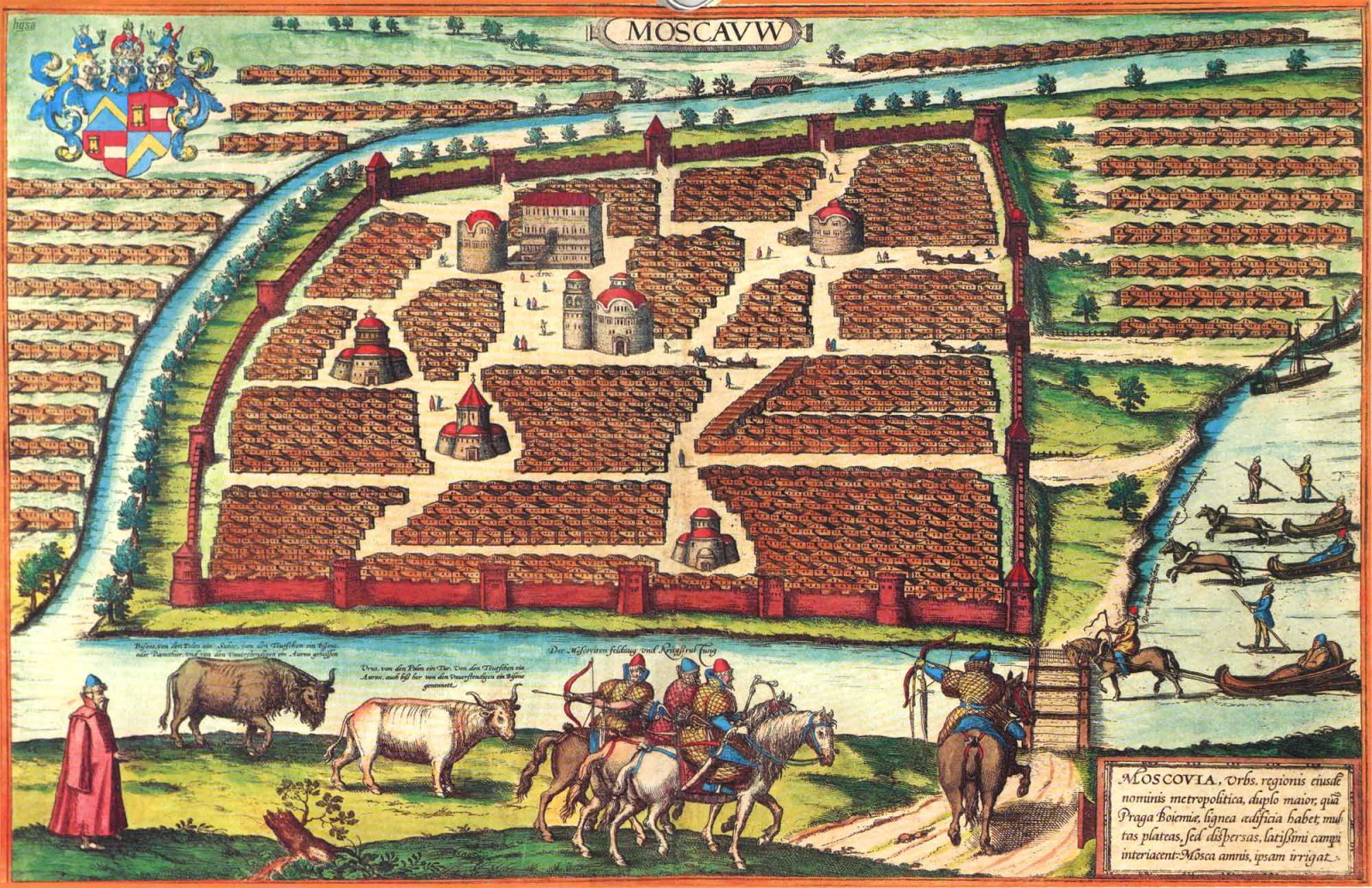 Сравните события, происходившие в XVI-XVII веках в Европе с развитием Российского государства в этот период.
 Какой вывод можно сделать?
Тема: Внешняя политика Ивана IV

План:

Расширение территории государства в XVI в.
Ливонская война
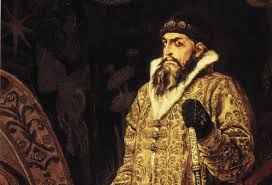 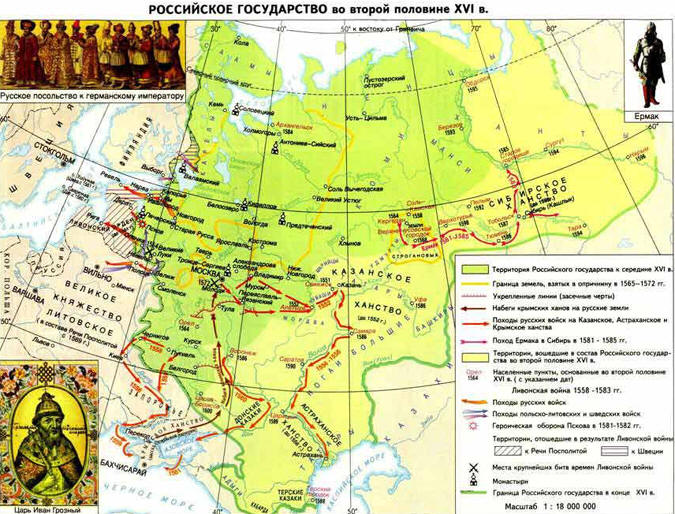 начало освоения Сибири
борьба за выход к Балтийскому морю
борьба с Казанским и Астраханским ханствами
защита страны от набегов крымского хана
1. Расширение территории государства в XVI в.
Основные задачи внешней политики:
а) на юго-востоке и востоке — борьба с Казанским и Астраханским ханствами и начало освоения Сибири; 
б) на западе — борьба за выход к Балтийскому морю; 
в) на юге — защита страны от набегов крымского хана.
1552 г. – взятие Казани
1556 г. – взятие Астрахани, овладение Волжским торговым путем
1557 г. – присоединение Башкирии, Чувашии и Ногайского ханства
1581 г. – начало освоения Сибири. 
г. – основана крепость Тюмень
г. – основан г.Тобольск
1550е гг. – строительство засечной черты от набегов крымского хана
2. Ливонская война (1558-1583 гг.)
Цель войны: усиление позиций России в Прибалтике
Участники: Россия против Ливонии, Великого княжества Литовского, Речи Посполитой, Швеции и Дании
Итог: Ям-Зампольское(1582) и Плюсское перемирия:
- Россия лишена завоеваний на границе с Речью Посполитой и балтийских городов. 
Значение войны: попытка утвердиться на Балтике окончилась неудачей, но показала мощь Российского государства
Домашнее задание: